CHÚA NHẬT XX THƯỜNG NIÊN NĂM B
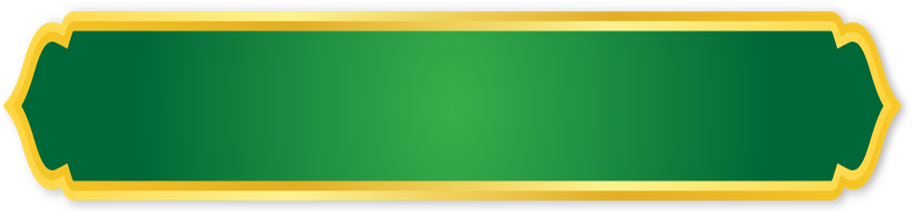 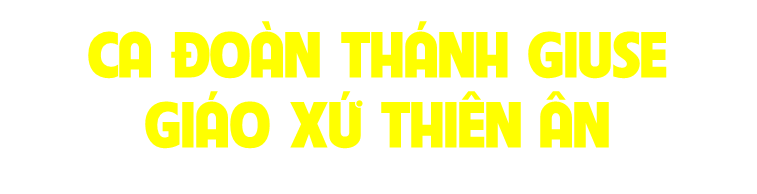 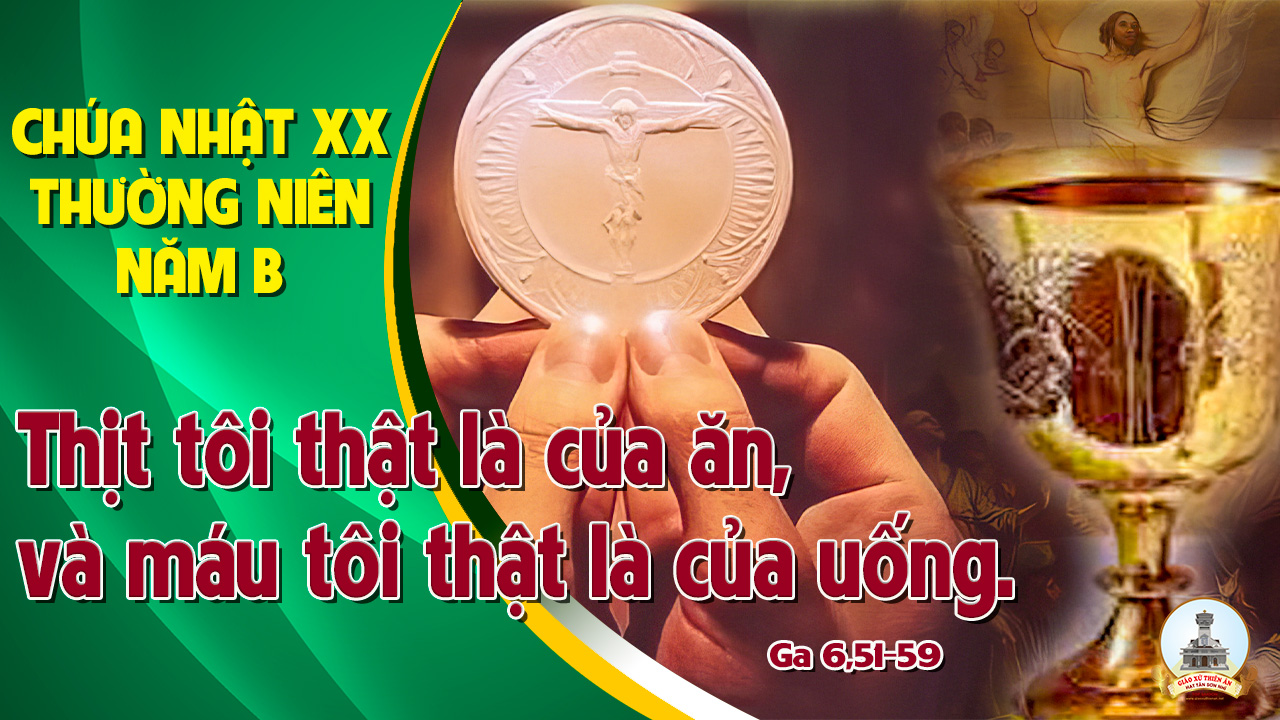 Chúa Nhật XX TN Năm A
TẬP HÁT CỘNG ĐOÀN
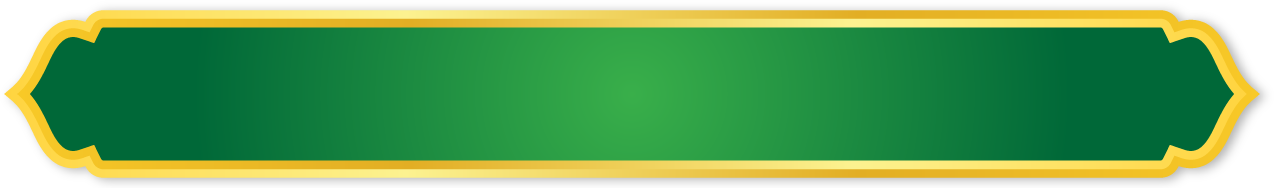 CA ĐOÀN THÁNH GIUSE
GIÁO XỨ THIÊN ÂN
Đk: Hãy nếm thử mà coi cho biết Chúa thiện hảo dường bao.
Alleluia-Alleluia
Chúa phán: Ai ăn Thịt Tôi và uống Máu Tôi, thì người ấy sẽ ở trong Tôi và Tôi ở trong người ấy.
Alleluia…
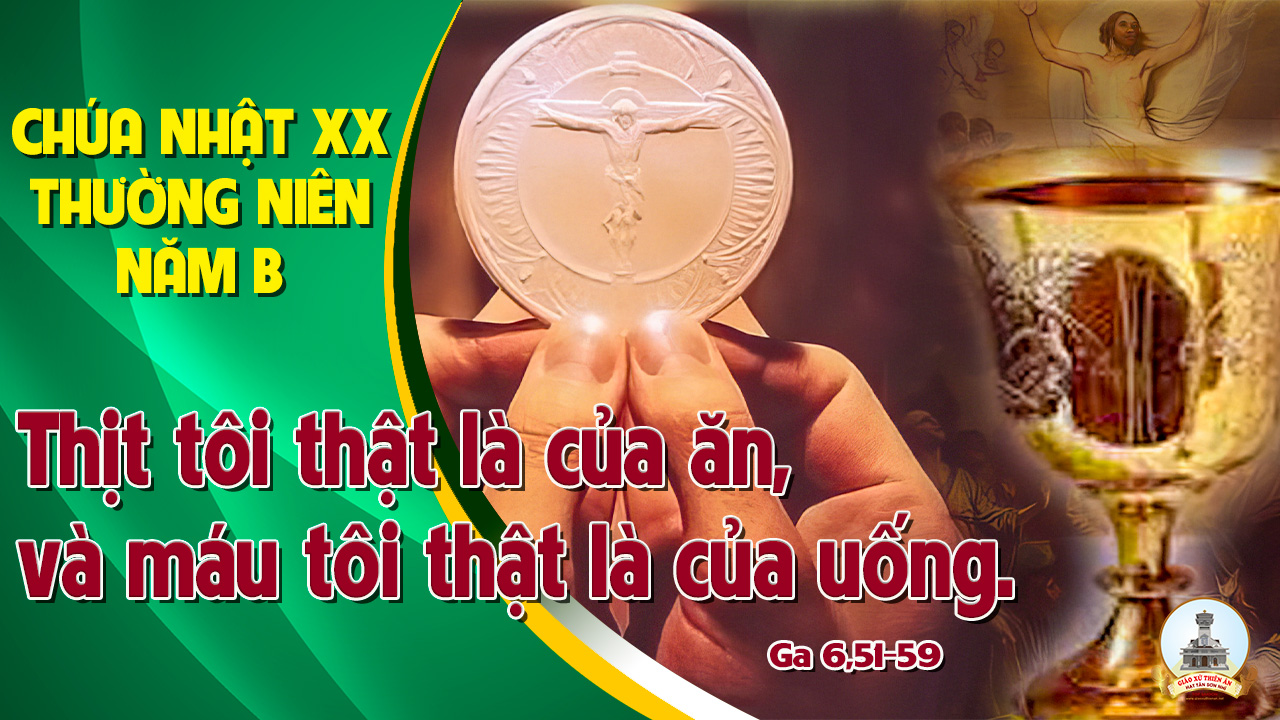 Chúa Nhật XX TN Năm A
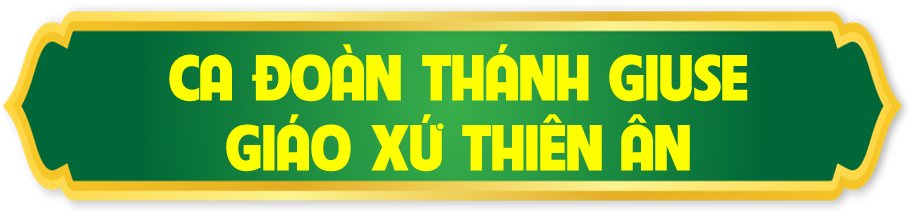 Ca Nhập LễĐI VỀ NHÀ CHA Thái Nguyên
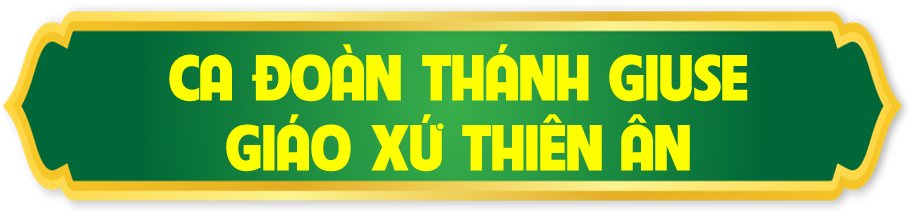 Tk1: Đoàn con bao hân hoan bước về nhà Cha trong tình yêu mến. Nguyện dâng lên muôn câu ca cảm tạ tình Cha thiết tha. Lòng Chúa ôi tình thương chất chứa, lòng con ngập tràn bao say sưa. Tình Chúa dâng tràn bao sức sống. Tình mến con còn mãi khát mong.
Đk: Lạy Chúa qua bao thế hệ tình thương Chúa luôn tràn trề.  Ngài là nơi con náu nương sống trong tình Chúa thương muôn đời.
Tk2: Về nhà Cha hôm nay trong tình vui say của đoàn dân thánh. Đời tin yêu dâng cao dâng tuôn trào tình thân mến trao. Nguyện Chúa chính nguồn ơn cứu thoát, mở lối soi đường đời nhân gian, cùng bước đi về đền thánh Chúa, hiệp nhất trong tình yêu mến nhau.
Đk: Lạy Chúa qua bao thế hệ tình thương Chúa luôn tràn trề.  Ngài là nơi con náu nương sống trong tình Chúa thương muôn đời.
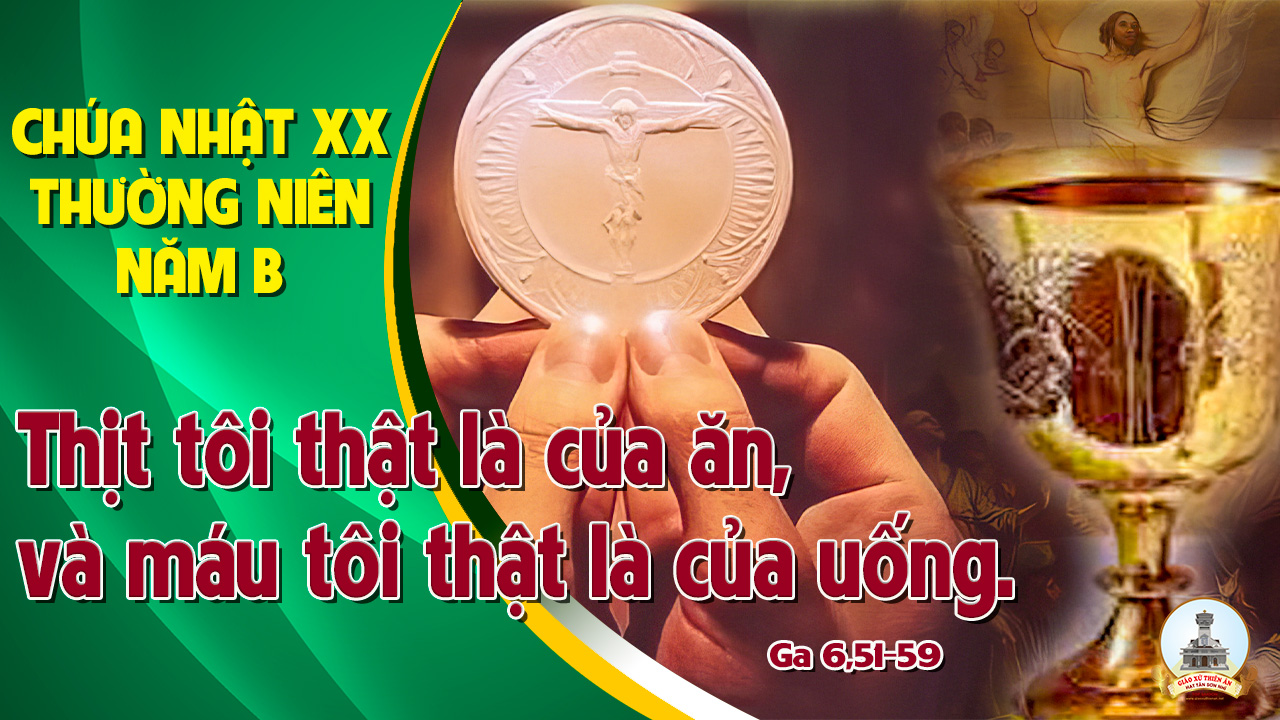 Chúa Nhật XX TN Năm A
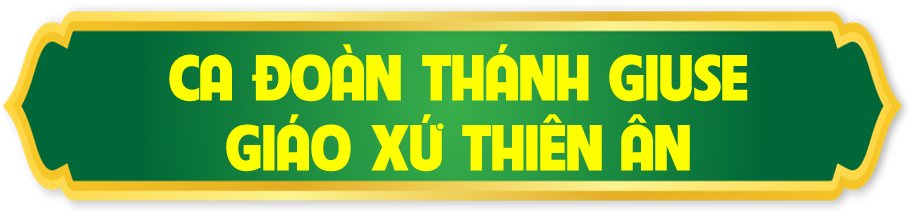 KINH VINH DANH
Ca Lên Đi 2
KINH VINH DANH
Chủ tế: Vinh danh Thiên Chúa trên các tầng trời. Và bình an dưới thế, bình an dưới thế cho người thiện tâm.
Chúng con ca ngợi Chúa. Chúng con chúc tụng Chúa. Chúng con thờ lạy Chúa. Chúng con tôn vinh Chúa. Chúng con cảm tạ Chúa vì vinh quang cao cả Chúa.
Lạy Chúa là Thiên Chúa, là Vua trên trời, là Chúa Cha toàn năng. Lạy Con Một Thiên Chúa, Chúa Giê-su Ki-tô.
Lạy Chúa là Thiên Chúa, là Chiên Thiên Chúa, là Con Đức Chúa Cha. Chúa xoá tội trần gian, xin thương, xin thương, xin thương xót chúng con.
Chúa xoá tội trần gian, Xin nhận lời chúng con cầu khẩn. Chúa ngự bên hữu Đức Chúa Cha, xin thương, xin thương, xin thương xót chúng con.
Vì lạy Chúa Giê-su Ki-tô, chỉ có Chúa là Đấng Thánh, chỉ có Chúa là Chúa, chỉ có Chúa là Đấng Tối Cao, cùng Đức Chúa Thánh Thần trong vinh quang Đức Chúa Cha. A-men. A-men.
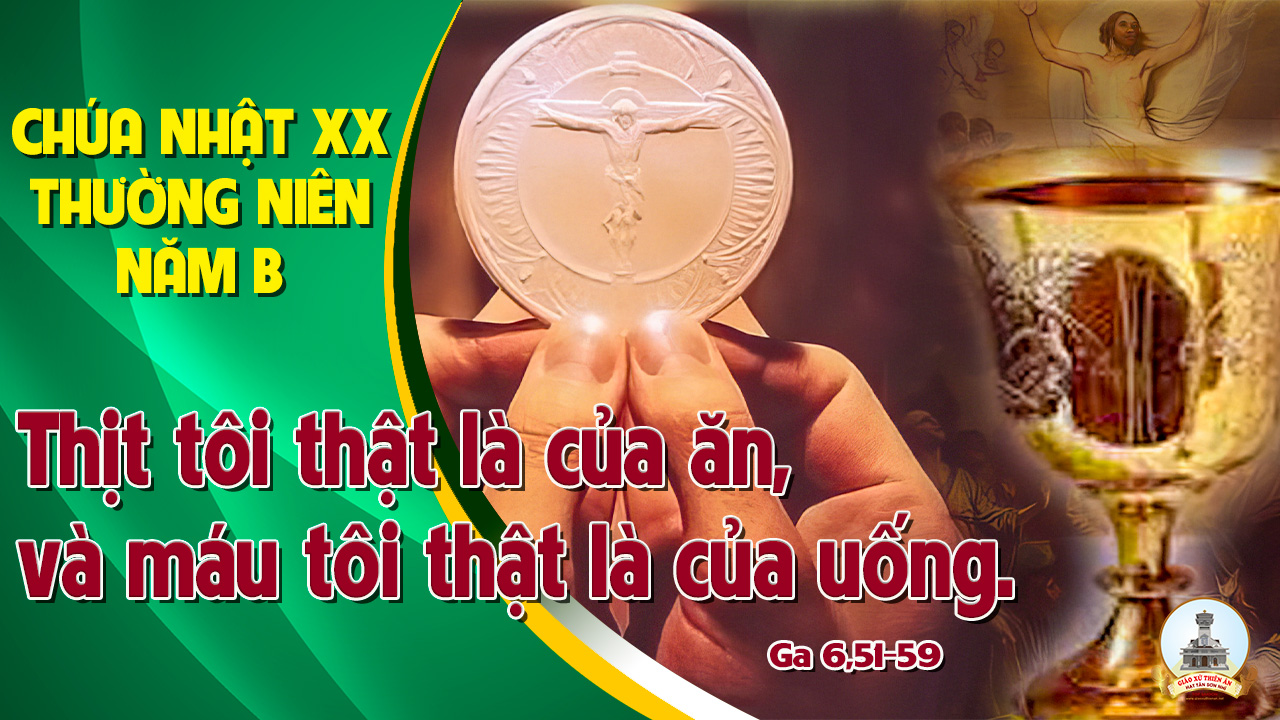 Chúa Nhật XX TN Năm A
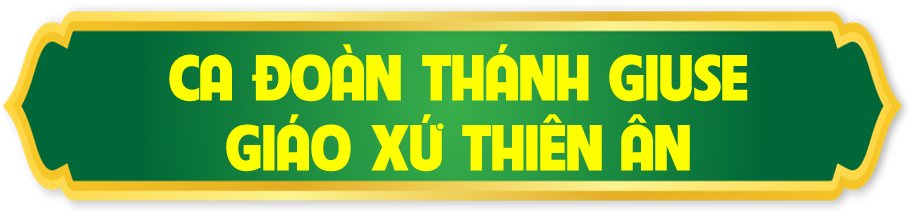 KINH VINH DANH
Chủ tế: Vinh danh Thiên Chúa trên các tầng trời.A+B: Và bình an dưới thế cho người thiện tâm.
A: Chúng con ca ngợi Chúa.
B: Chúng con chúc tụng Chúa. A: Chúng con thờ lạy Chúa. 
B: Chúng con tôn vinh Chúa.
A: Chúng con cảm tạ Chúa vì vinh quang cao cả Chúa.
B: Lạy Chúa là Thiên Chúa, là Vua trên trời, là Chúa Cha toàn năng.
A: Lạy con một Thiên Chúa,            Chúa Giêsu Kitô.
B: Lạy Chúa là Thiên Chúa, là Chiên Thiên Chúa là Con Đức Chúa Cha.
A: Chúa xóa tội trần gian, xin thương xót chúng con.
B: Chúa xóa tội trần gian, xin nhậm lời chúng con cầu khẩn.
A: Chúa ngự bên hữu Đức Chúa Cha, xin thương xót chúng con.
B: Vì lạy Chúa Giêsu Kitô, chỉ có Chúa là Đấng Thánh.
Chỉ có Chúa là Chúa, chỉ có Chúa là đấng tối cao.
A+B: Cùng Đức Chúa Thánh Thần trong vinh quang Đức Chúa Cha. 
Amen.
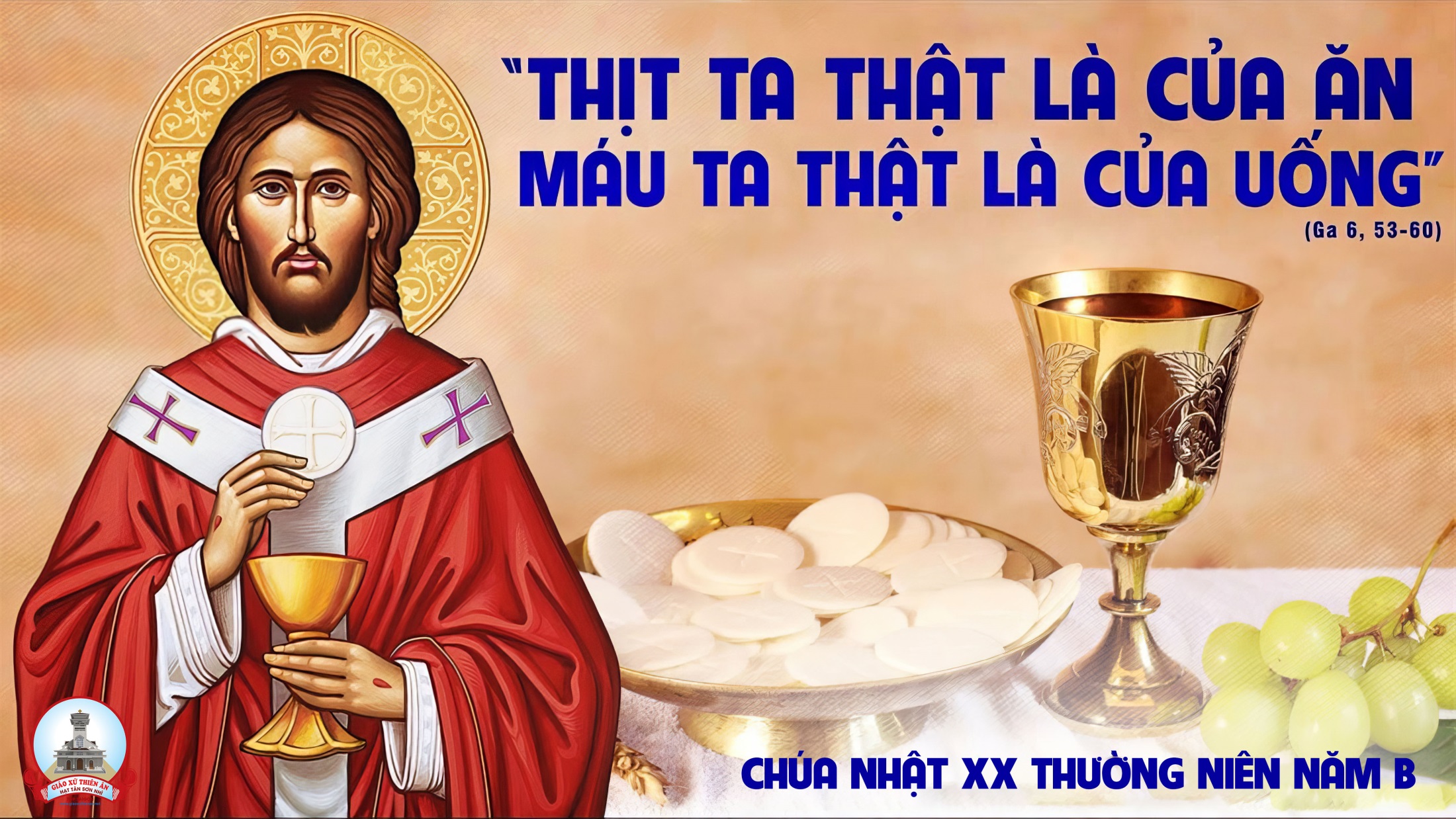 Chúa Nhật XX TN Năm A
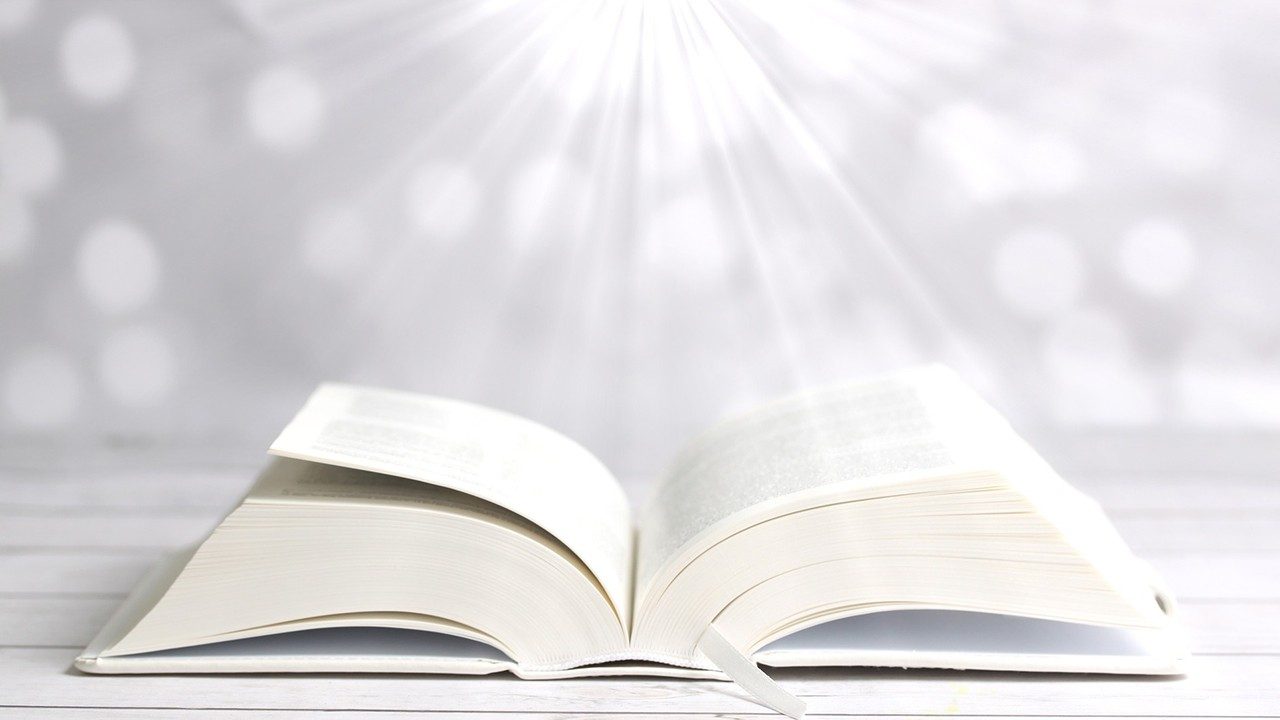 Bài đọc 1
Hãy đến mà ăn bánh của ta, và uống rượu do ta pha chế !
Bài trích sách Châm ngôn.
THÁNH VỊNH 33CHÚA NHẬT XX THƯỜNG NIÊNNĂM B Lm. Kim Long04 câu
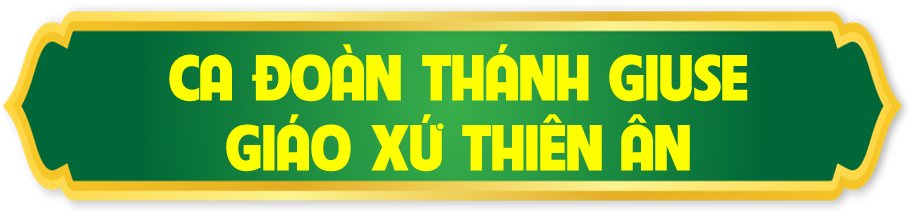 Đk: Hãy nếm thử mà coi cho biết Chúa thiện hảo dường bao
Tk1: Tôi luôn luôn ca tụng Chúa, câu hát mừng Ngài chẳng ngớt trên môi. Chúa đã làm tôi hãnh diện, xin các bạn nghèo nghe nói mà vui lên.
Đk: Hãy nếm thử mà coi cho biết Chúa thiện hảo dường bao.
Tk2: Dân riêng ơi, tôn sợ Chúa, ai kính sợ Ngài chẳng thiếu thốn chi. Phú quý rầy nên khó nghèo, Ai kiếm trông Ngài không thiếu hụt khi nao.
Đk: Hãy nếm thử mà coi cho biết Chúa thiện hảo dường bao.
Tk3: Con ơi nghe ta dậy dỗ cho biết đường mà thờ kính Chúa luôn. Hỡi những người mong sống còn, mong hưởng những ngày vinh phúc và an khang.
Đk: Hãy nếm thử mà coi cho biết Chúa thiện hảo dường bao.
Tk4: Ta luôn trông coi miệng lưỡi không nói lời nào gian ác điêu ngoa. Sống tốt lành, xa ác tà, Ăn ở thuận hoà, trông kiếm bình an luôn.
Đk: Hãy nếm thử mà coi cho biết Chúa thiện hảo dường bao.
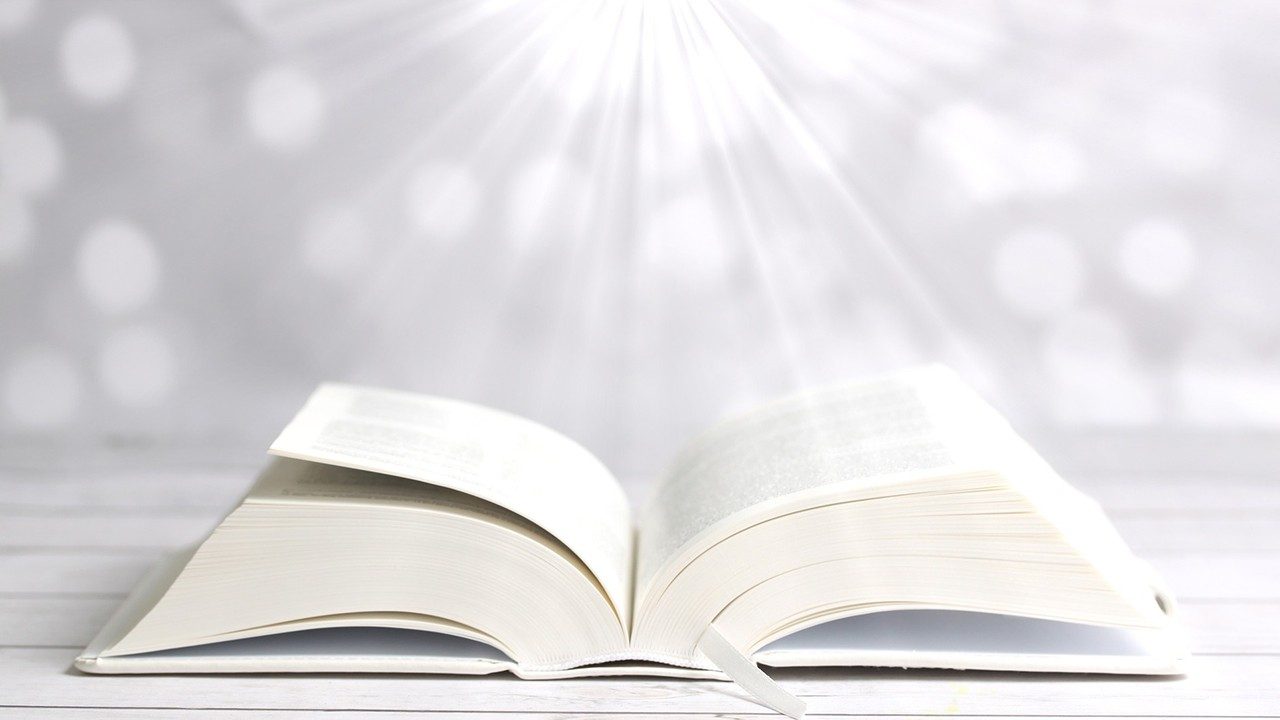 Bài đọc 2
Hãy tìm hiểu đâu là ý Chúa.
Bài trích thư của thánh Phao-lô tông đồ gửi tín hữu Ê-phê-xô.
Alleluia-Alleluia
Chúa phán: Ai ăn Thịt Tôi và uống Máu Tôi, thì người ấy sẽ ở trong Tôi và Tôi ở trong người ấy.
Alleluia…
Chúa Nhật XX TN Năm A
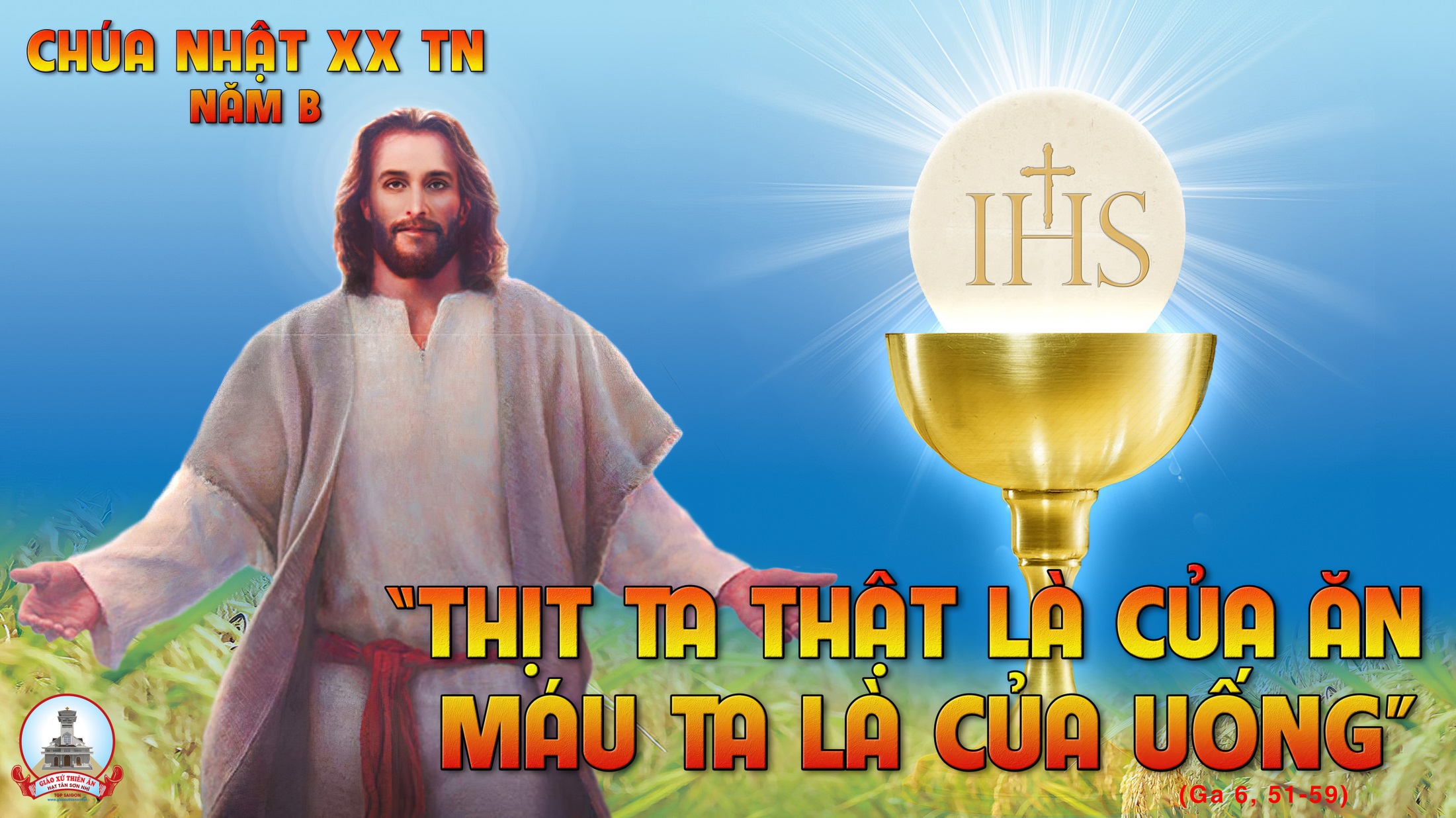 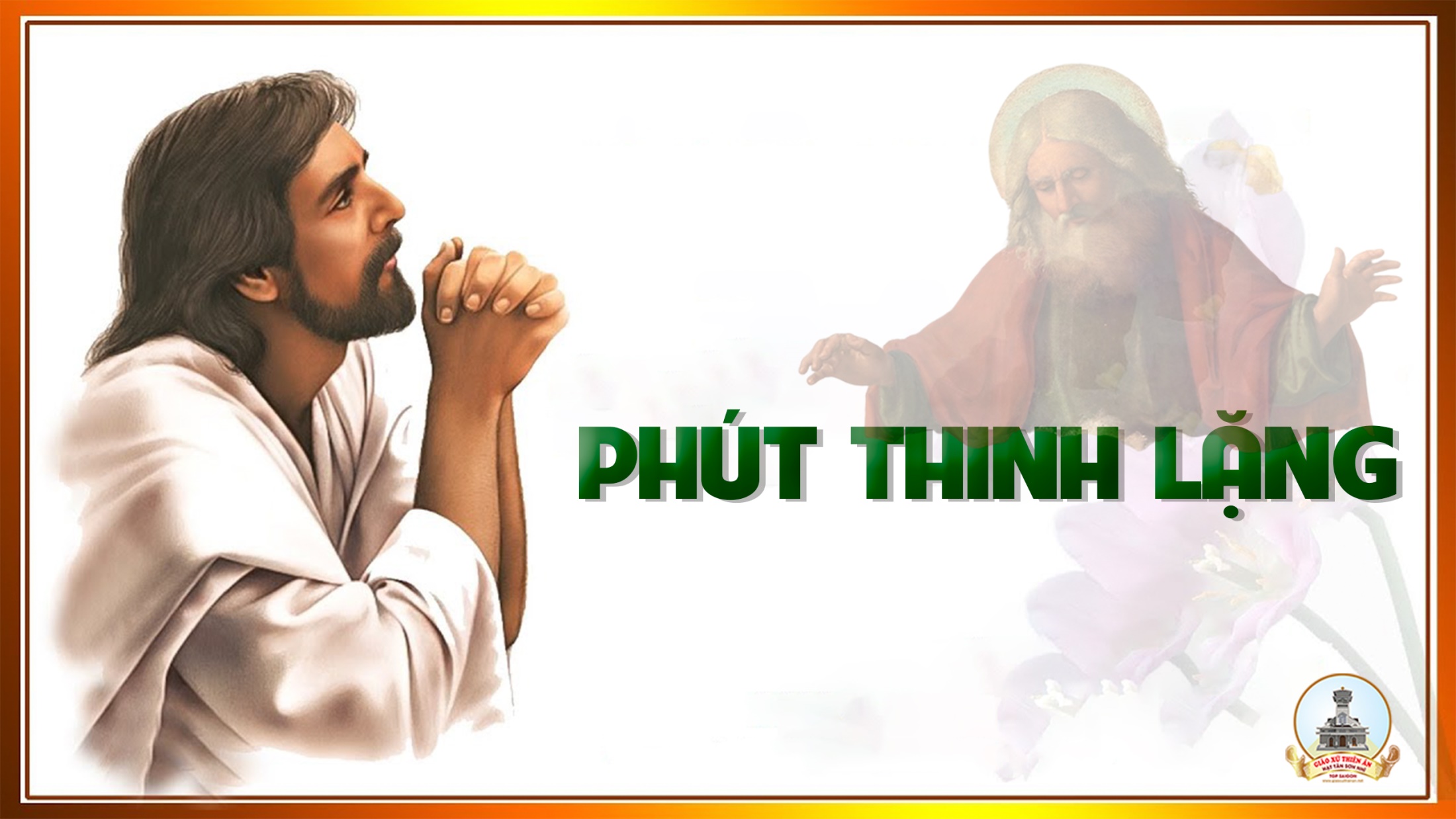 KINH TIN KÍNH
Tôi tin kính một Thiên Chúa là Cha toàn năng, Đấng tạo thành trời đất, muôn vật hữu hình và vô hình.
Tôi tin kính một Chúa Giêsu Kitô, Con Một Thiên Chúa, Sinh bởi Đức Chúa Cha từ trước muôn đời.
Người là Thiên Chúa bởi Thiên Chúa, Ánh Sáng bởi Ánh Sáng, Thiên Chúa thật bởi Thiên Chúa thật,
được sinh ra mà không phải được tạo thành, đồng bản thể với Đức Chúa Cha: nhờ Người mà muôn vật được tạo thành.
Vì loài người chúng ta và để cứu độ chúng ta, Người đã từ trời xuống thế.
Bởi phép Đức Chúa Thánh Thần, Người đã nhập thể trong lòng Trinh Nữ Maria, và đã làm người.
Người chịu đóng đinh vào thập giá vì chúng ta, thời quan Phongxiô Philatô; Người chịu khổ hình và mai táng, ngày thứ ba Người sống lại như lời Thánh Kinh.
Người lên trời, ngự bên hữu Đức Chúa Cha, và Người sẽ lại đến trong vinh quang để phán xét kẻ sống và kẻ chết, Nước Người sẽ không bao giờ cùng.
Tôi tin kính Đức Chúa Thánh Thần là Thiên Chúa và là Đấng ban sự sống, Người bởi Đức Chúa Cha và Đức Chúa Con mà ra,
Người được phụng thờ và tôn vinh cùng với Đức Chúa Cha và Đức Chúa Con: Người đã dùng các tiên tri mà phán dạy.
Tôi tin Hội Thánh duy nhất thánh thiện công giáo và tông truyền.
Tôi tuyên xưng có một Phép Rửa để tha tội. Tôi trông đợi kẻ chết sống lại và sự sống đời sau. Amen.
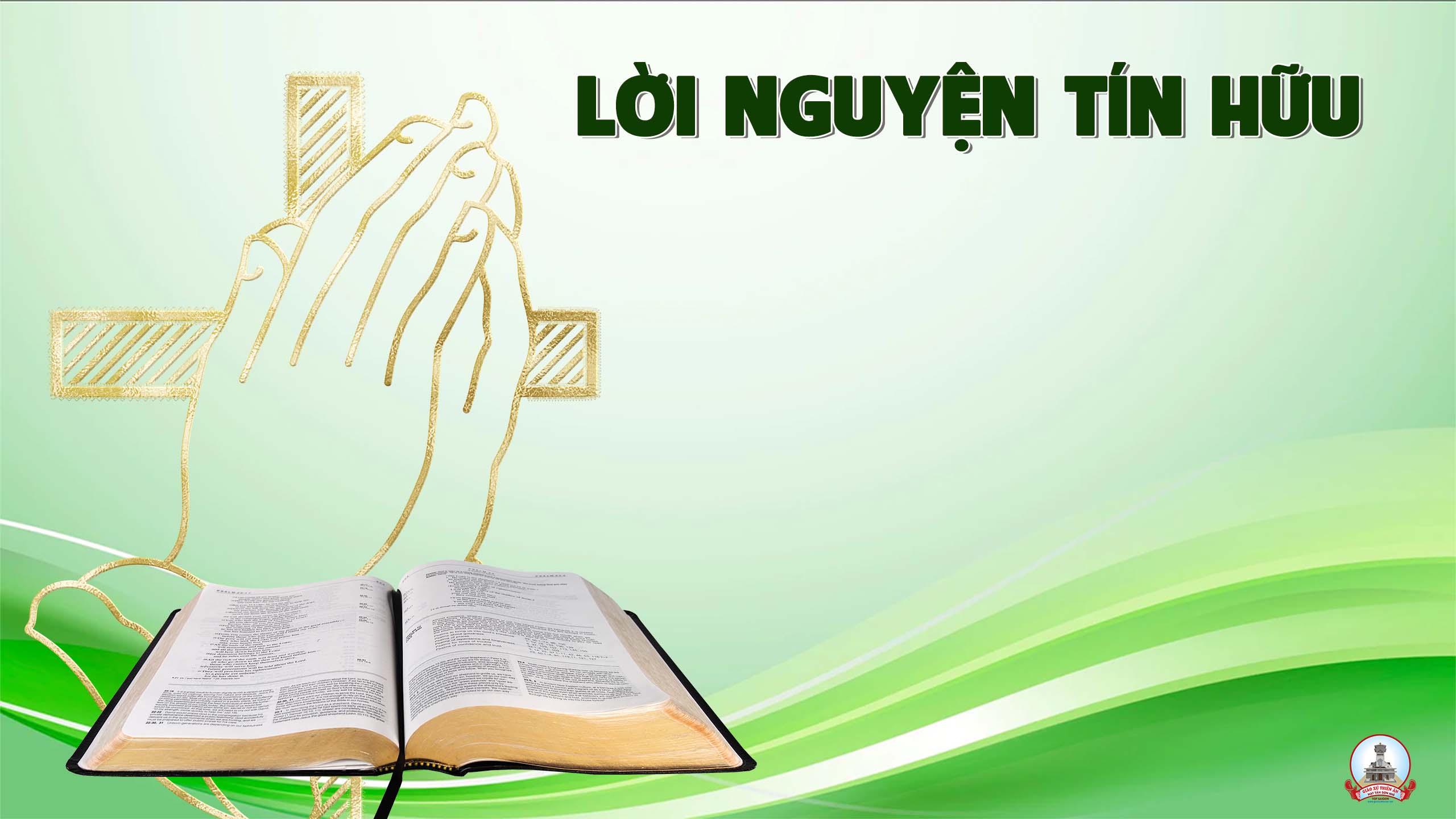 Anh chị em thân mến, muốn được nên một với Đức Ki-tô, người Ki-tô hữu cần chuẩn bị tâm hồn xứng đáng để rước Chúa với lòng tin vững vàng và lòng mến thiết tha. Với ước mong được kết hợp mật thiết với Đức Giê-su Ki-tô, chúng ta cùng dâng lời cầu xin.
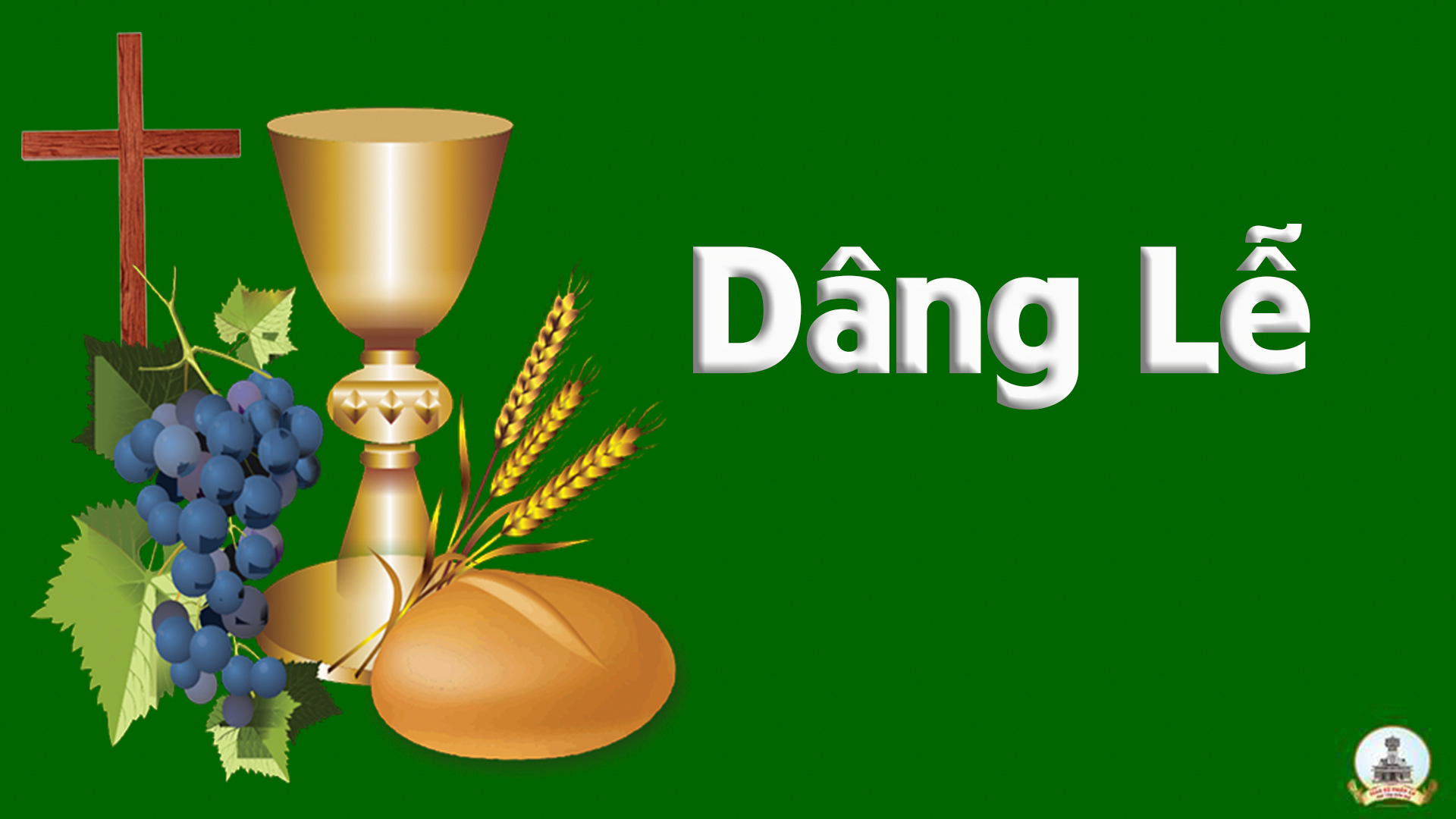 Mình Máu ChúaLm. Quang Uy
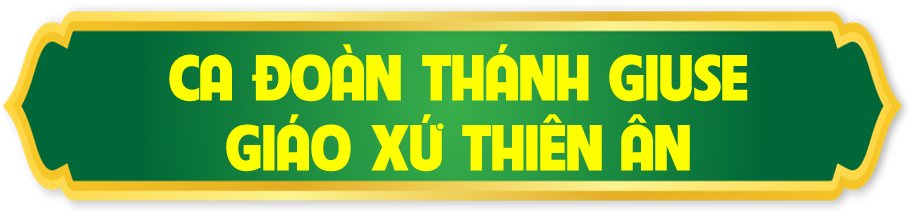 Pk1: Giọt nước tan trong rượu nho thắm nồng, mẫu bánh tinh khiết thơm ngon hiệp thông. Chúa ơi! đây của lễ, cúi xin tạ ơn kính dâng.
***: Trầm hương ngát bay dâng bao lời kinh thiết tha. Chúa ơi! đến muôn đời hằng ghi nhớ, nhiệm tích do tình yêu, biết lấy chi báo đền.
***: Linh hồn con khát khao Máu Ngài nuôi hồn con, hồn con luôn khát khao Thân Ngài nuôi linh hồn. Hồn con luôn khát khao Máu Thân Chúa suốt đời.
Pk2: Giọt nước tan trong rượu nho thắm nồng, mẫu bánh tinh khiết thơm ngon hiệp thông. Chúa ơi! đây của lễ, cúi xin tạ ơn kính dâng.
***: Trầm hương ngát bay dâng bao lời kinh thiết tha. Chúa ơi! đến muôn đời hằng ghi nhớ, nhiệm tích do tình yêu, biết lấy chi báo đền.
***: Linh hồn con khát khao Máu Ngài nuôi hồn con, hồn con luôn khát khao Thân Ngài nuôi linh hồn. Hồn con luôn khát khao Máu Thân Chúa suốt đời.
Chúa Nhật XX TN Năm A
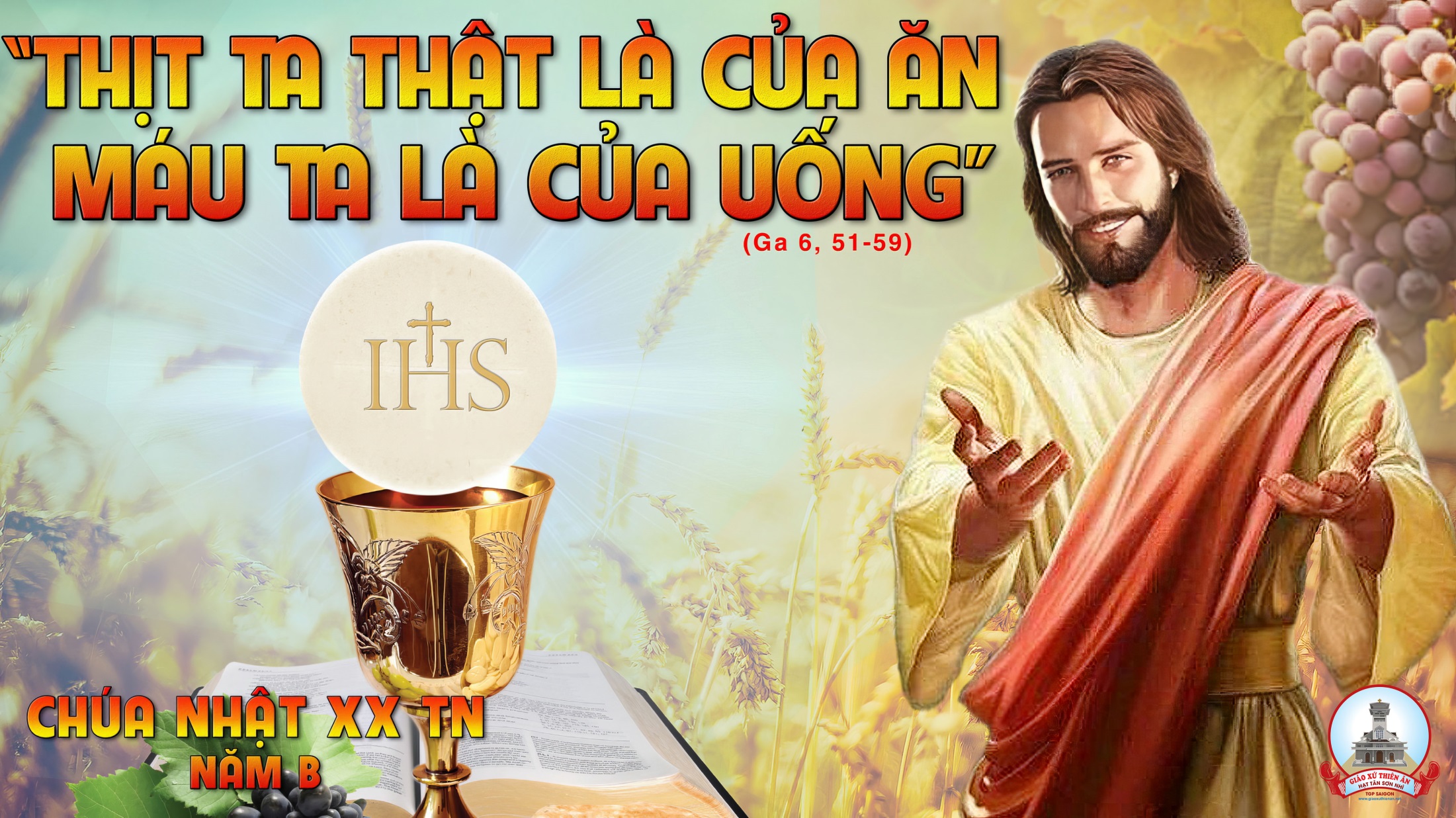 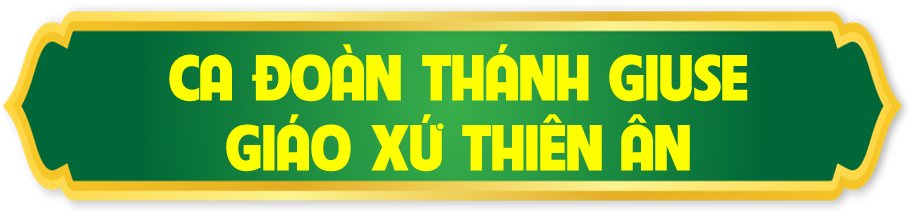 Ca Nguyện Hiệp LễTÂM TÌNH VỚI CHÚAGiang tâm
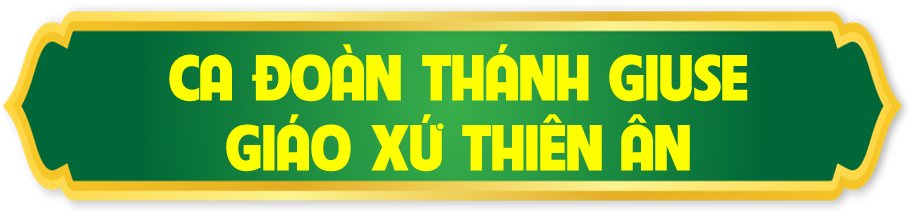 Đk: Lặng quỳ bên Chúa, ôi Chúa Giêsu Thánh Thể, hồn tràn niềm vui chẳng biết nói sao nên lời. Vì mến thương con Chúa đã hiện hữu nơi đây, nguồn suối ân thiêng nuôi dưỡng tháng ngày đời chúng con.
Tk1: Tình yêu Chúa lớn lao con sao đền đáp được? Hồn con nhỏ bé đây, xin luôn mãi yêu Ngài. Tình yêu Chúa lớn lao, tình yêu con sao sánh, dù nhỏ bé vẫn luôn cậy trông mến yêu.
Đk: Lặng quỳ bên Chúa, ôi Chúa Giêsu Thánh Thể, hồn tràn niềm vui chẳng biết nói sao nên lời. Vì mến thương con Chúa đã hiện hữu nơi đây, nguồn suối ân thiêng nuôi dưỡng tháng ngày đời chúng con.
Tk2: Ngài ngự đến với con hân hoan tràn tâm hồn, Ngài đang sống với con trong nhịp tim hơi thở. Đời con sẽ sáng tươi vì được Chúa dẫn đưa. Ngài ở trong con và con ở trong Chúa luôn.
Đk: Lặng quỳ bên Chúa, ôi Chúa Giêsu Thánh Thể, hồn tràn niềm vui chẳng biết nói sao nên lời. Vì mến thương con Chúa đã hiện hữu nơi đây, nguồn suối ân thiêng nuôi dưỡng tháng ngày đời chúng con.
Tk3: Lòng tràn đầy sướng vui, hân hoan trong tâm hồn. Vì được Chúa ở bên con an chí vững lòng. Nguồn hạnh phúc của con, nguồn gia sản của con, nguyện lòng con được kết hiệp với Chúa luôn.
Đk: Lặng quỳ bên Chúa, ôi Chúa Giêsu Thánh Thể, hồn tràn niềm vui chẳng biết nói sao nên lời. Vì mến thương con Chúa đã hiện hữu nơi đây, nguồn suối ân thiêng nuôi dưỡng tháng ngày đời chúng con.
Tk4: Ngài hãy hướng dẫn con biết sống theo gương Ngài, trở nên tấm bánh thơm cho nhân thế hưởng dùng. Đời con sẽ hiến thân, vì hạnh phúc thế nhân, Ngài ơi xin dạy con tình yêu hiến thân
Đk: Lặng quỳ bên Chúa, ôi Chúa Giêsu Thánh Thể, hồn tràn niềm vui chẳng biết nói sao nên lời. Vì mến thương con Chúa đã hiện hữu nơi đây, nguồn suối ân thiêng nuôi dưỡng tháng ngày đời chúng con.
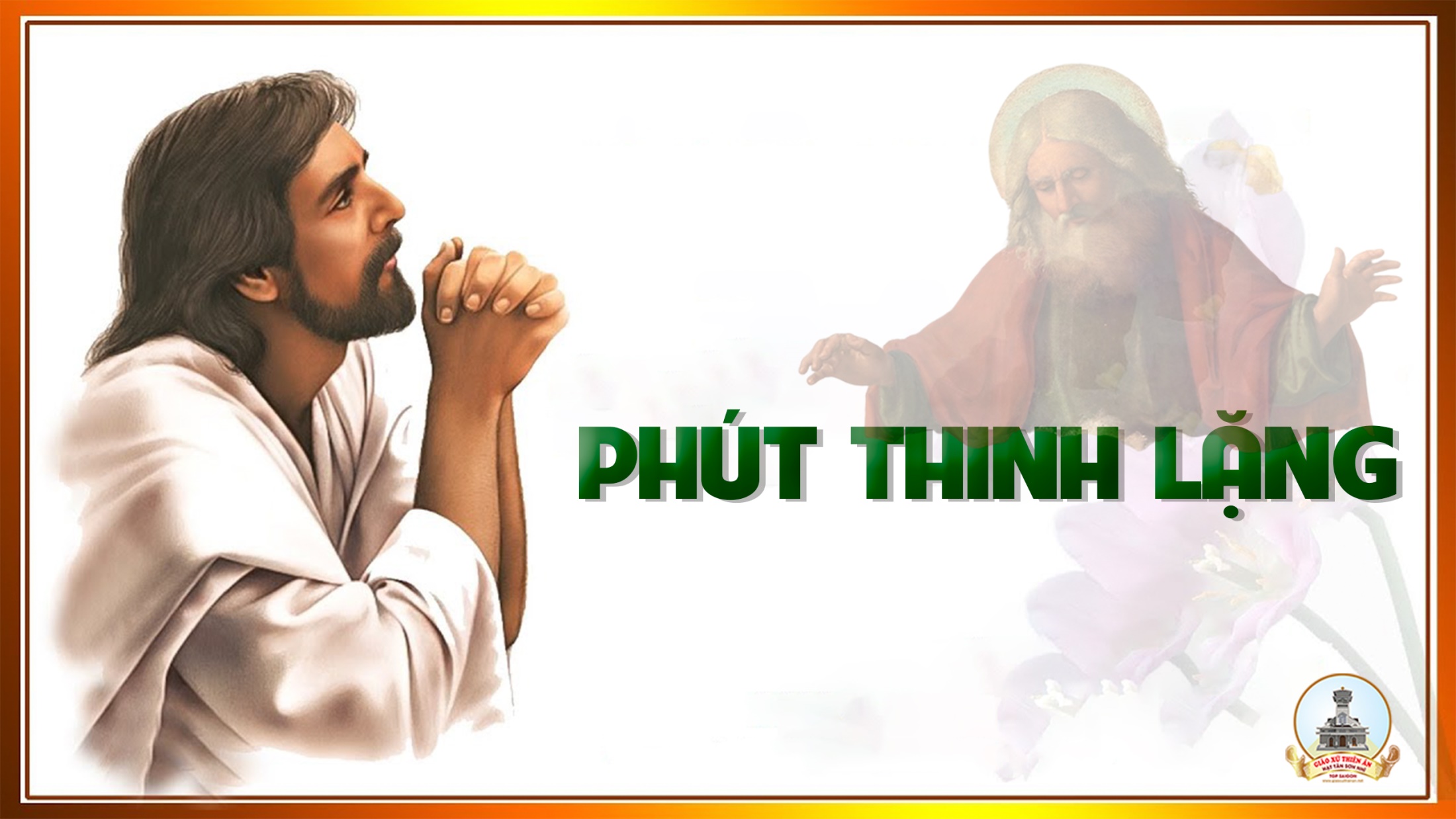 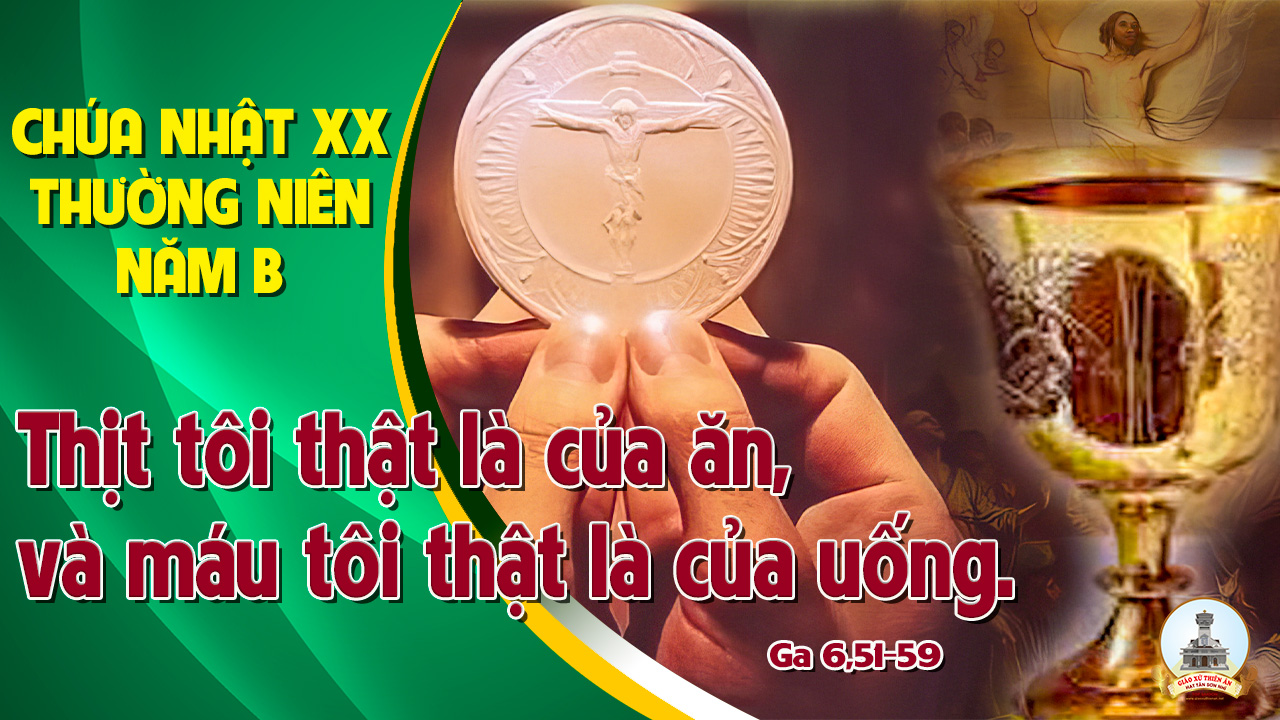 Chúa Nhật XX TN Năm A
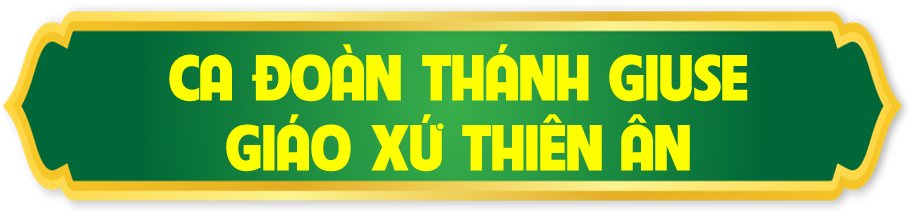 Ca Kết LễLẶNG NGẮM MẸLm. Kim Long
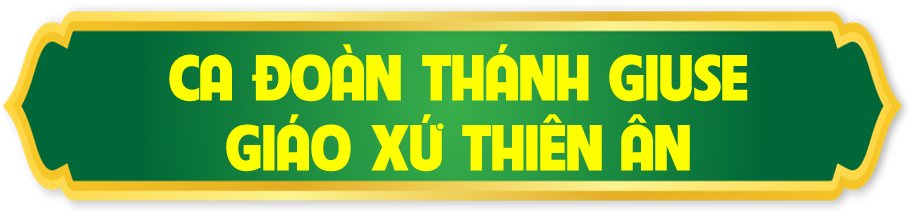 Đk:  Con không biết dâng gì, con đâu có xin gì, con chỉ đến quì lặng ngắm Mẹ thôi. Vì khi đã yêu rồi, con tim sẽ thay lời, tấu vang khúc nhạc tình ái Mẹ ơi.
Tk1: Con muốn âm thầm nếm say tình Mẹ, dạt dào như sóng xanh đại dương. Cao hơn muôn lớp núi non chập chùng, êm như làn gió quyến trầm hương.
Đk:  Con không biết dâng gì, con đâu có xin gì, con chỉ đến quì lặng ngắm Mẹ thôi. Vì khi đã yêu rồi, con tim sẽ thay lời, tấu vang khúc nhạc tình ái Mẹ ơi.
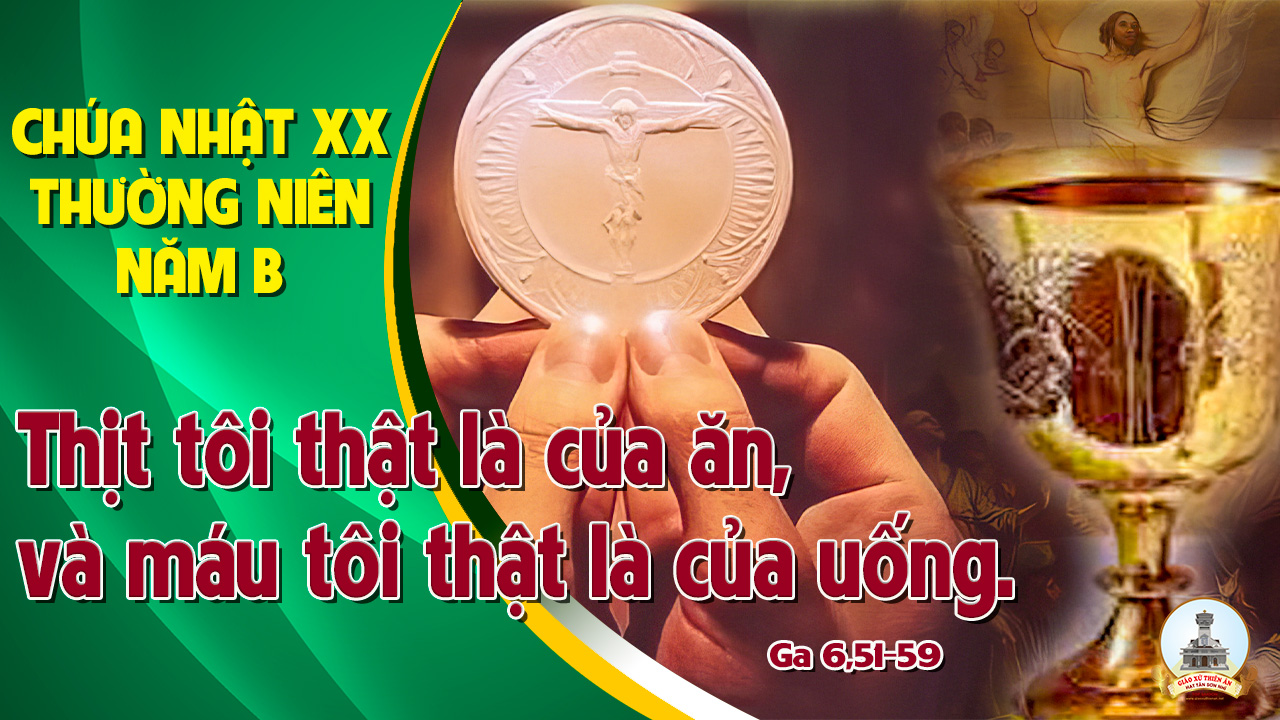 Chúa Nhật XX TN Năm A
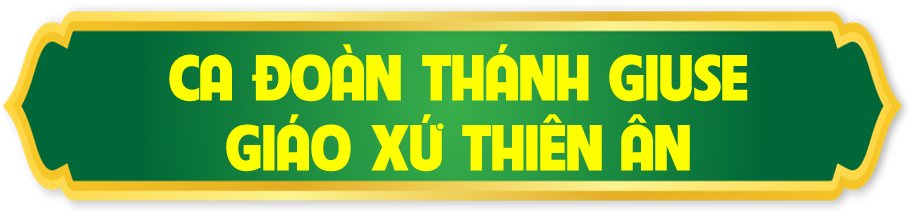